Подсказки для социальных сетей - что можно, а что нельзя


Цифровые инструменты, Информационные технологии и Установление контакта с гражданами
Загреб, Хорватия, 23 мая, 2018 г.


Тарик Грацида
Координатор по коммуникациями и технологиям GIFT
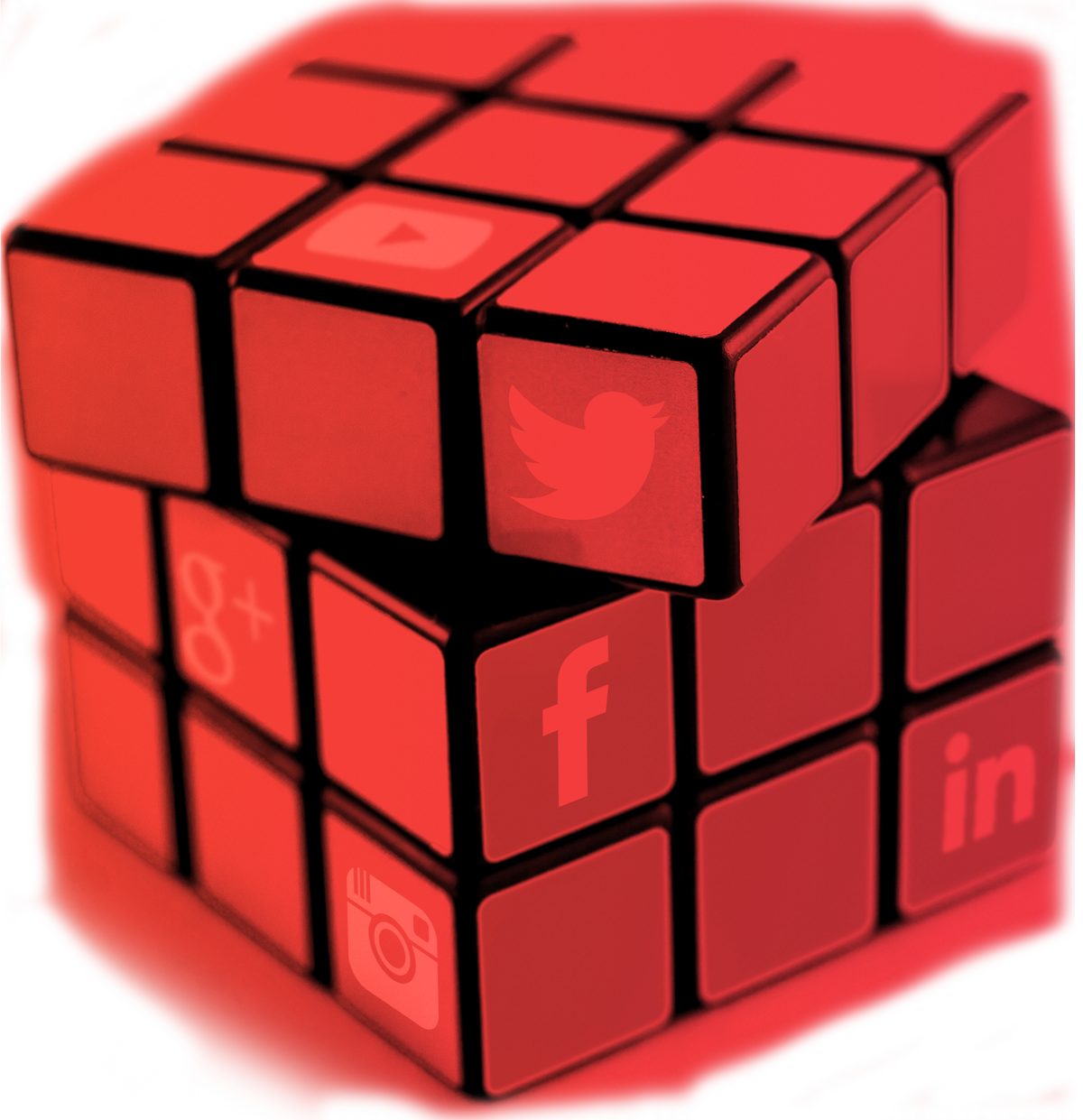 @fiscaltrans
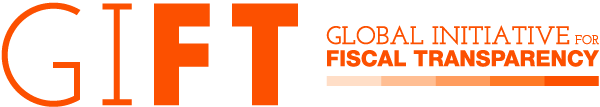 Современные люди
действительно очень заняты,
и не только это,
они теряют
терпение
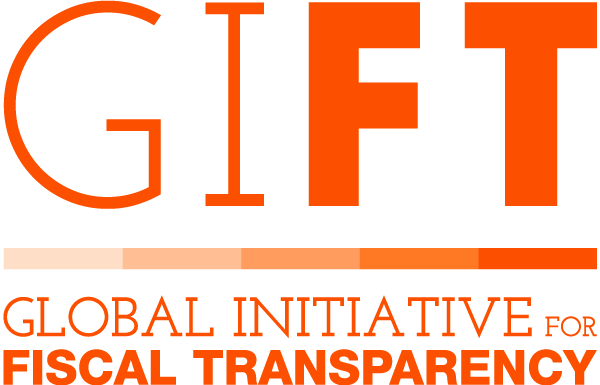 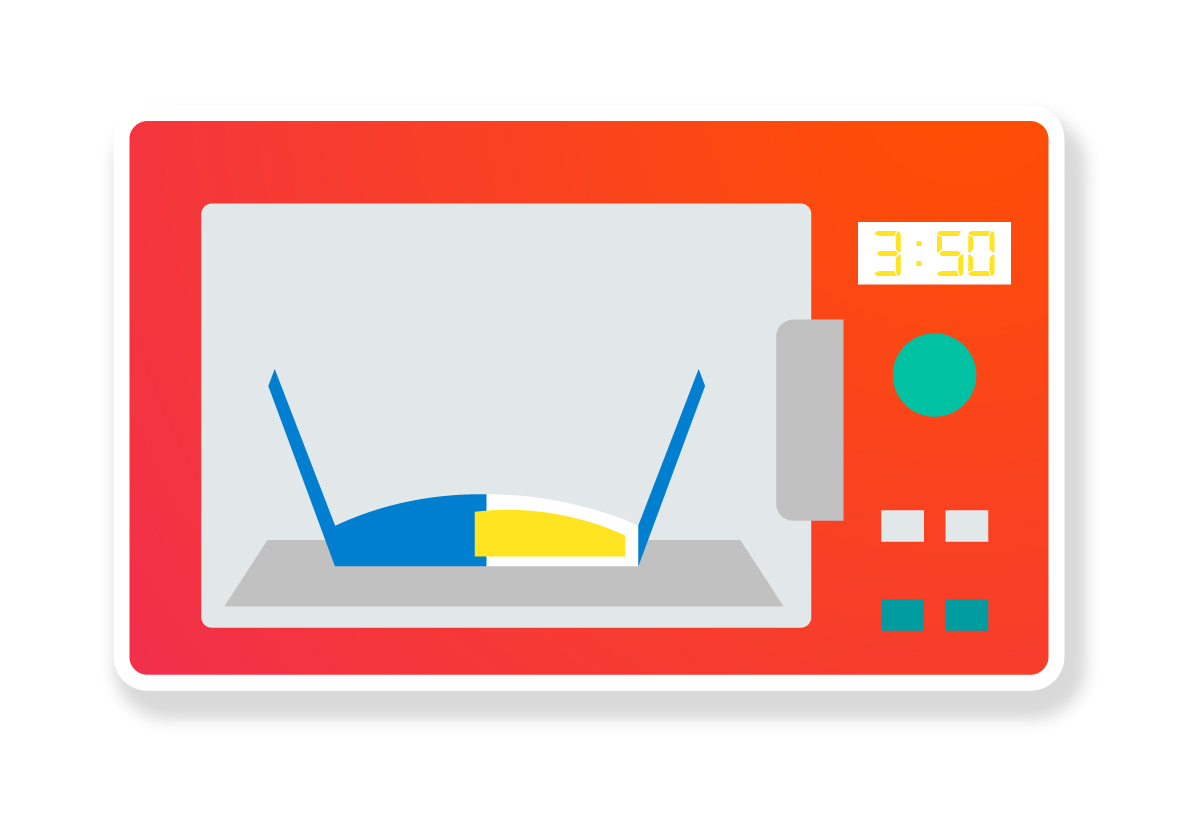 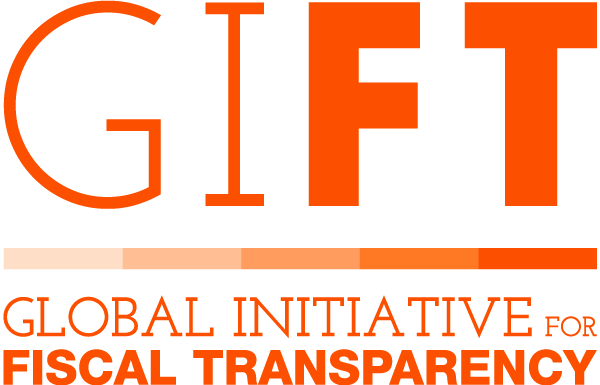 И понимая это, мы все же
ЖДЕМ и НАДЕЕМСЯ
и если мы опубликуем информацию по бюджету,
пользователи придут к нам ...
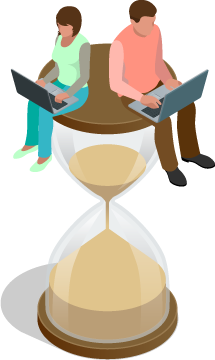 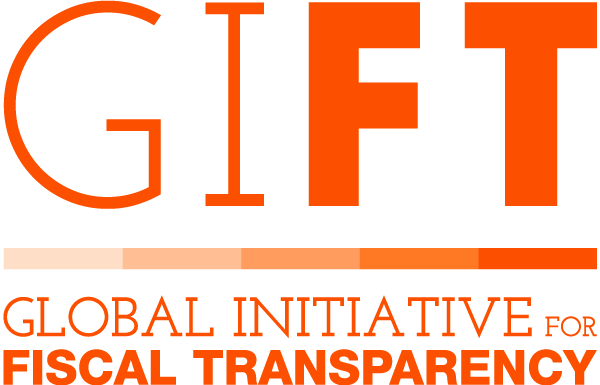 Нам нужно идти к людям
вместо того, чтобы ждать, когда они придут к нам,
зайдут на наши прозрачные порталы
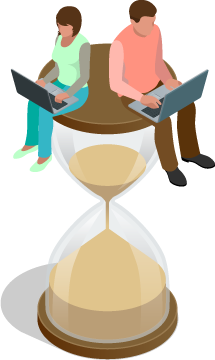 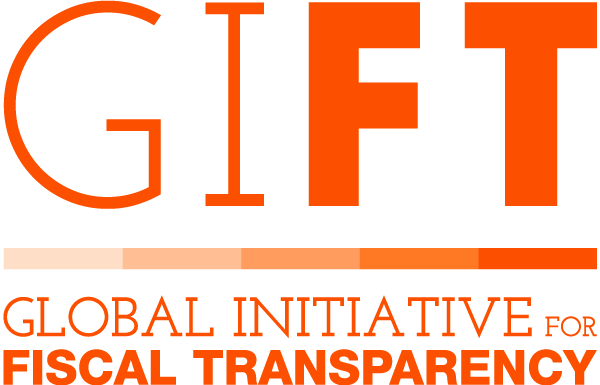 И в этом заключается одно из
основных назначений
Каналов социальных сетей
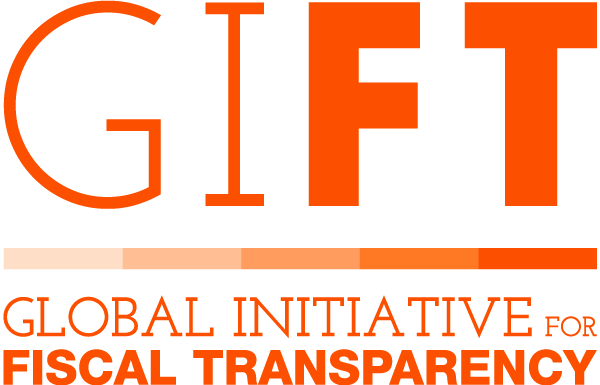 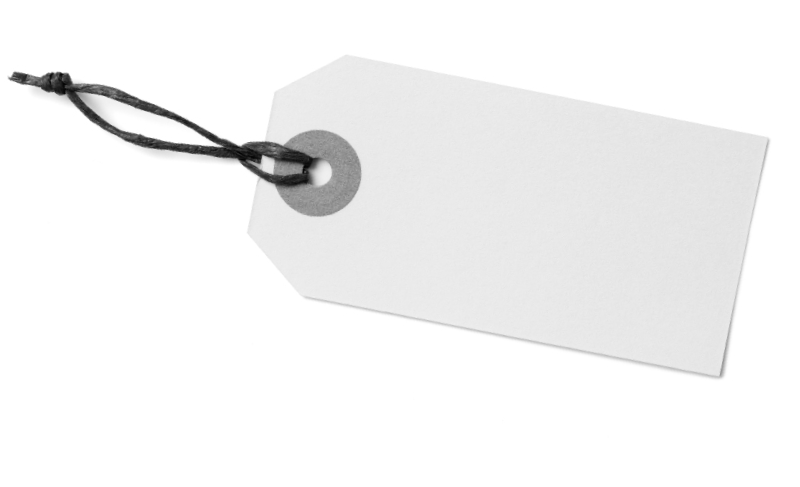 ДЕСЯТЬ
ПРЕИМУЩЕСТВ
Больший охват через интернет
Содержание в форме презентации
Доступ к тому, что говорят люди
Установление личных контактов с пользователями
Развитие отношений
Охват в мировом масштабе
Лучшая посещаемость Ваших веб-сайтов
Упрочнение контактов с пользователями
Улучшение инструментов поиска и содержания на веб-сайте
Снижение расходов на продвижение Ваших инициатив
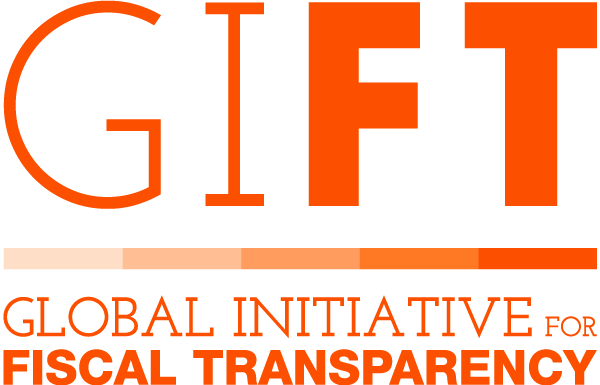 Что самое главное?
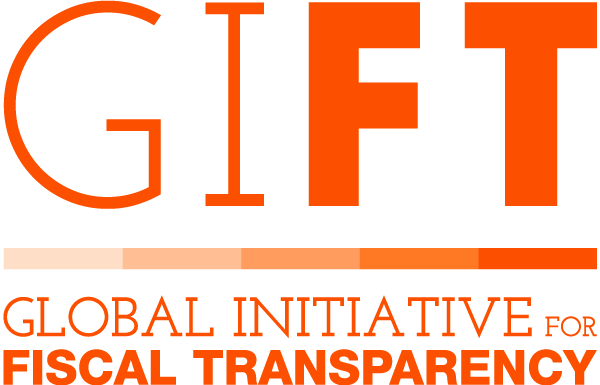 Подготовьте план ...
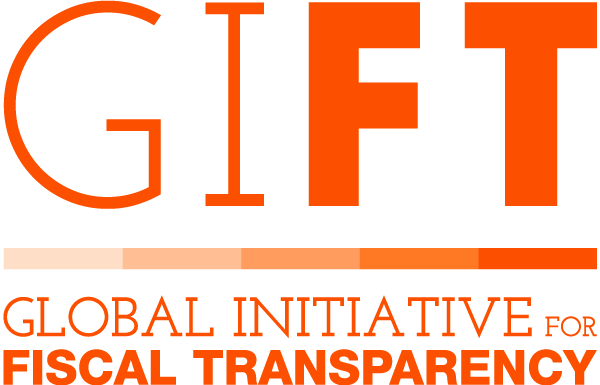 Разработайте план для социальных сетей
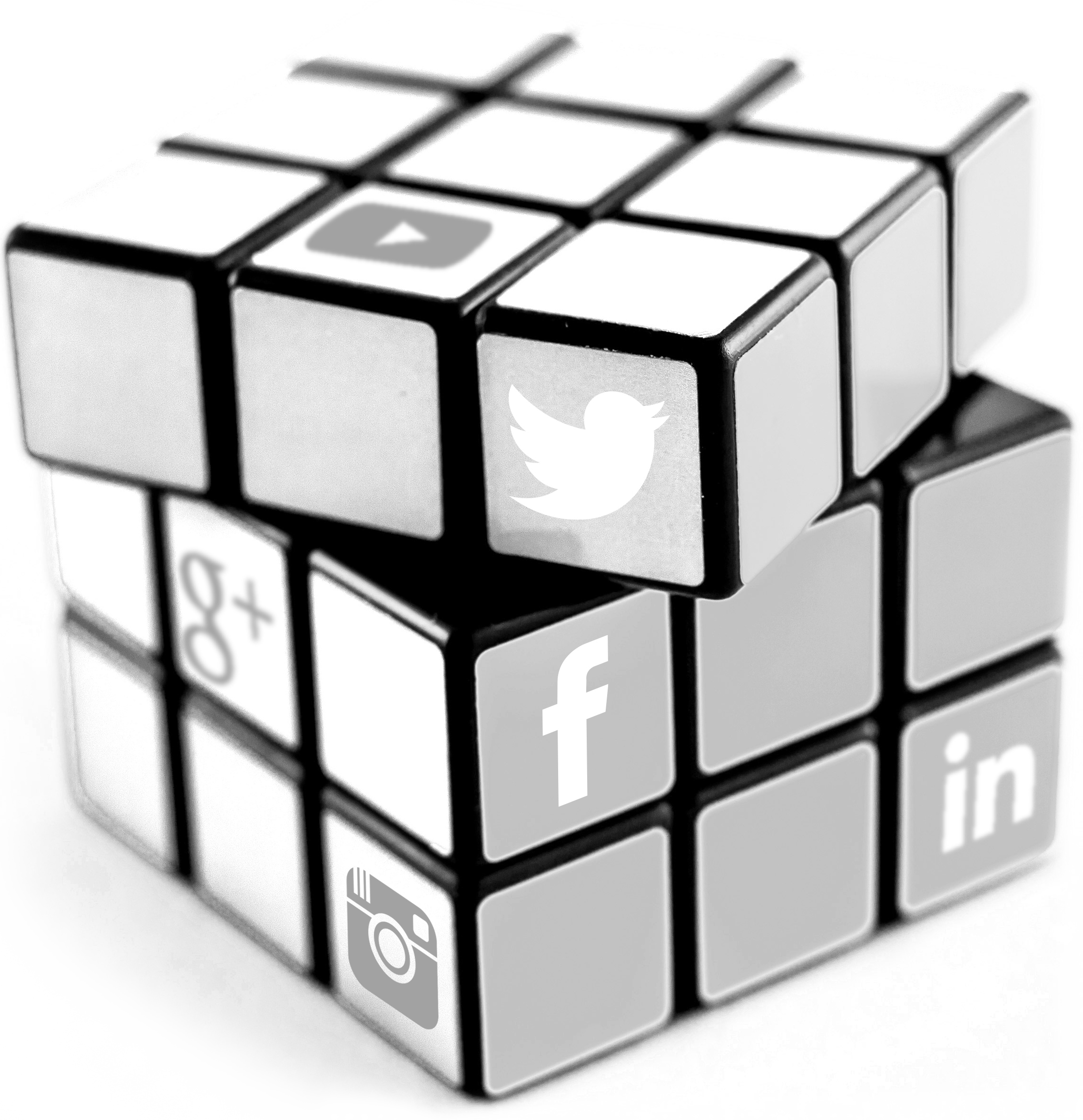 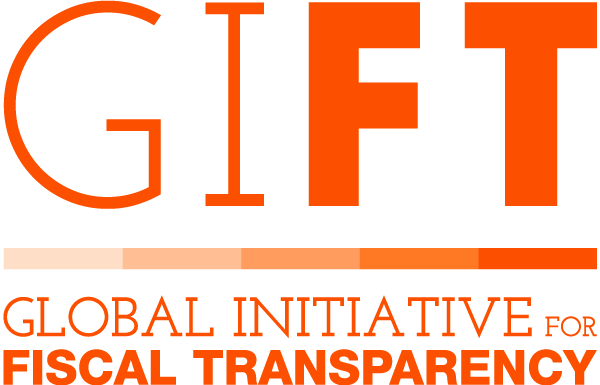 Что Вам нужно?
В ТРИ ЭТАПА
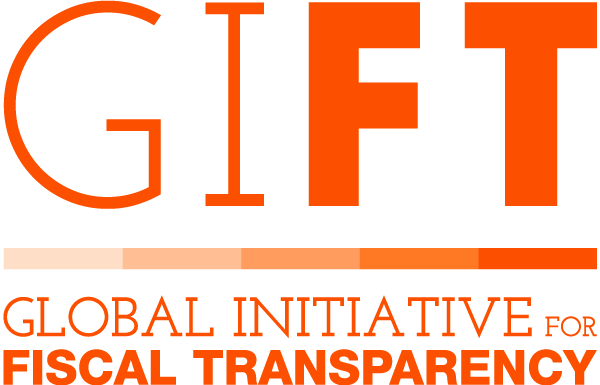 1
Закажите себе
СОДЕРЖАНИЕ
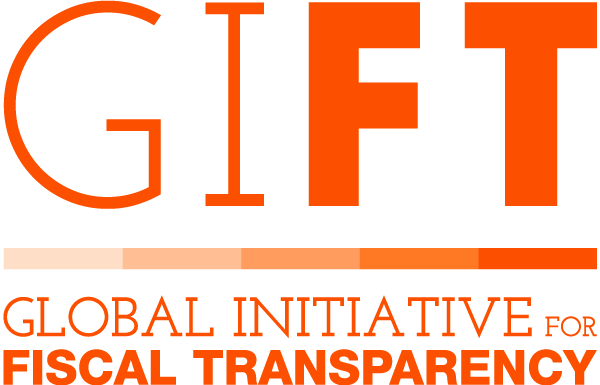 Почему это важно?
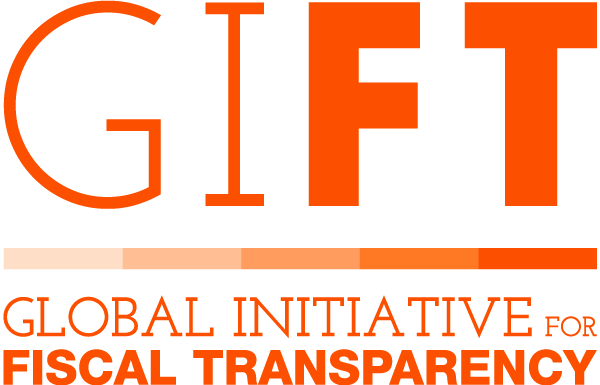 Очень просто!
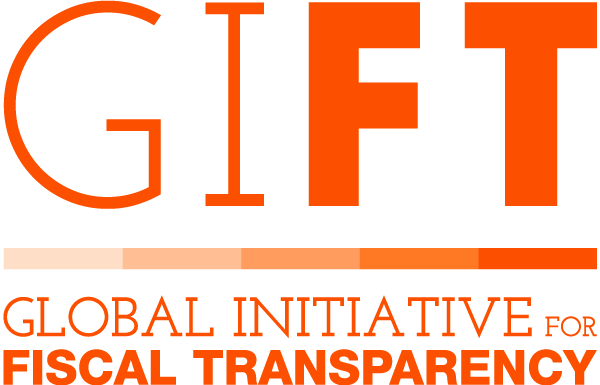 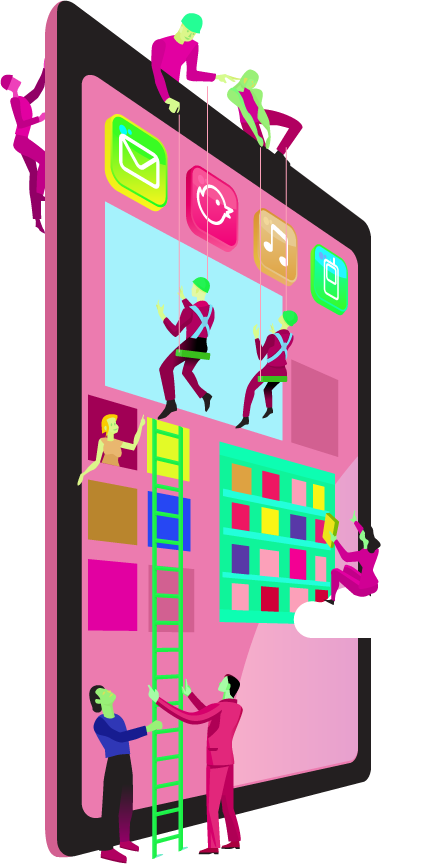 Если Вы не закажете себе содержание, персонал, который несет ответственность за развитие каналов Ваших социальных сетей, будет просто наугад заниматься не связанными между собой задачами ...
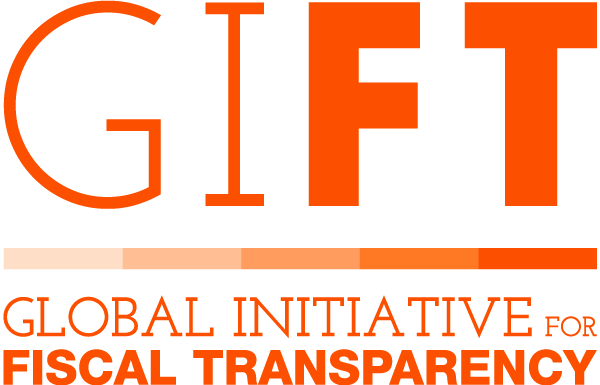 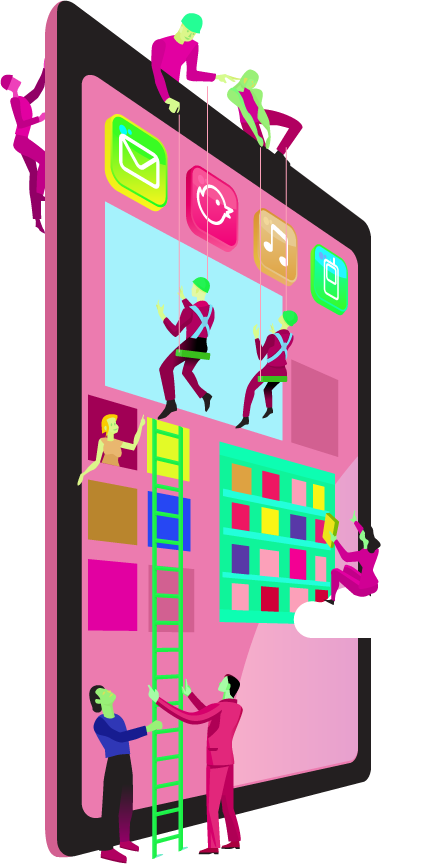 Ваши специалисты не смогут понять всеобъемлющую структуру Ваших целей или совокупность всех Ваших работ.
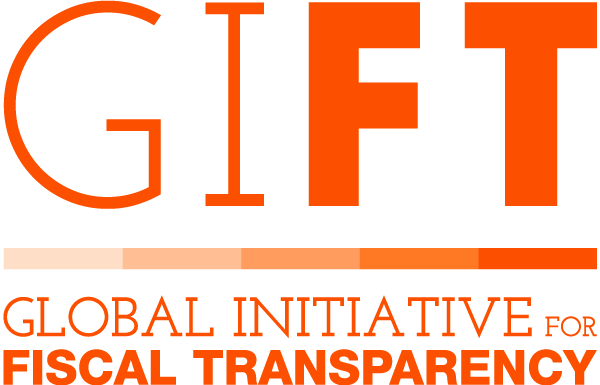 .. и Ваш План развития социальных сетей не заработает в соответствии с Вашими ожиданиями
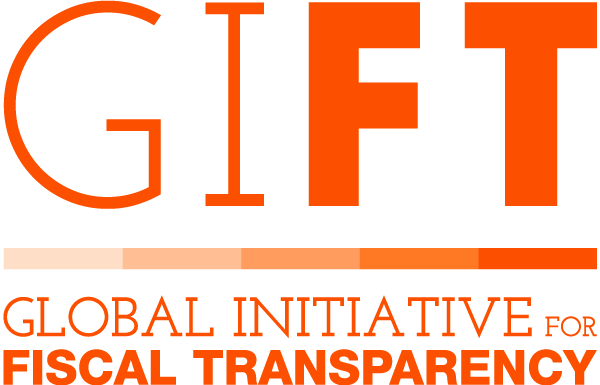 Помните ...
Надежный обмен информацией внутри компании для передачи внешних сообщений
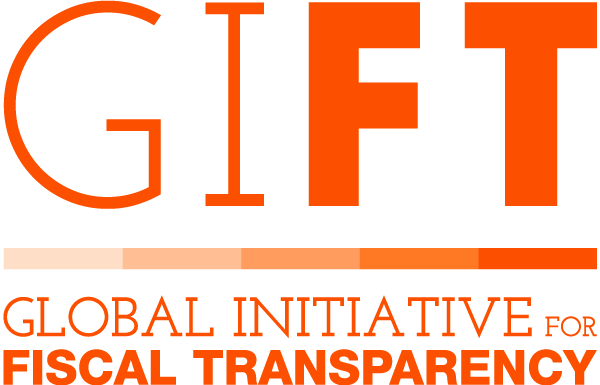 Может быть ...
Ведомственная информация
Информации о доходах бюджета
Информации о расходах бюджета
Оценка информации
Информация открытых данных
Разъяснения по бюджету
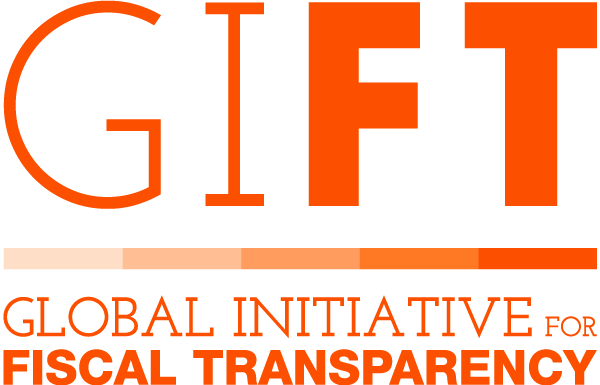 2
Найдите / Создайте аудиторию
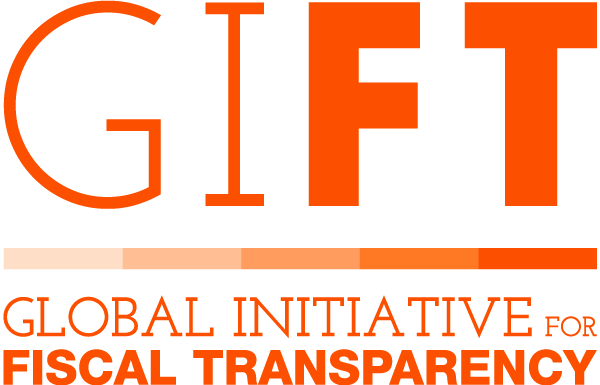 Зная, какие типы информации имеются у Вашей организации, Вы обеспечите себе более четкую панораму
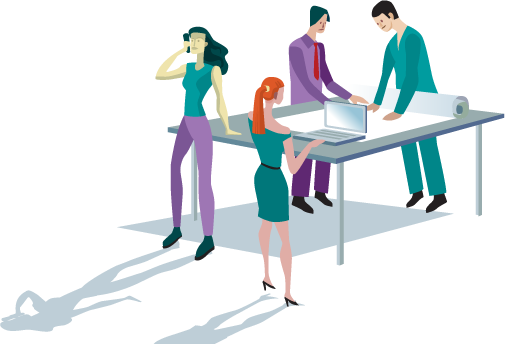 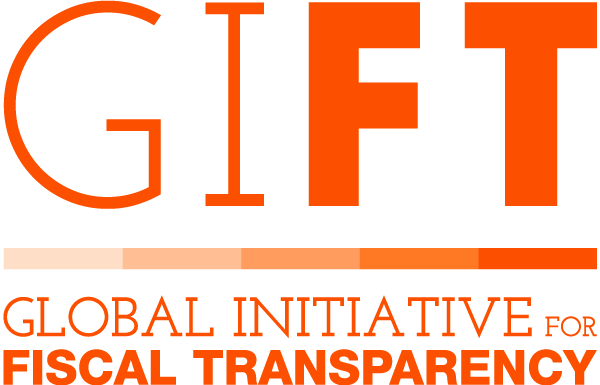 Но это не сводится лишь к охвату Вашей аудитории при помощи экспертов по бюджету, ученых, журналистов и т.д. ...
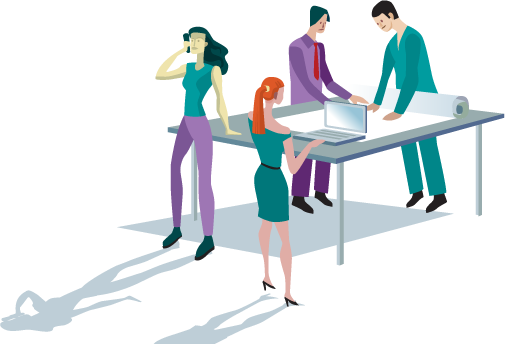 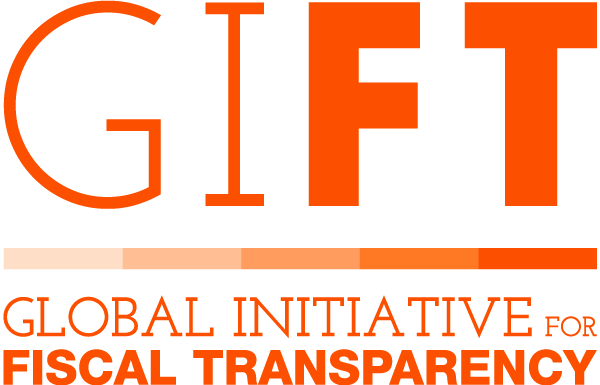 Это заключается также в понимании того, какая же информация действительно представляет интерес для людей с учетом их возраста, увлечений, жизненных путей, потребностей и т.д.
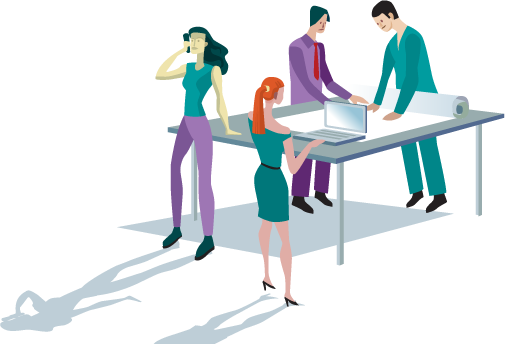 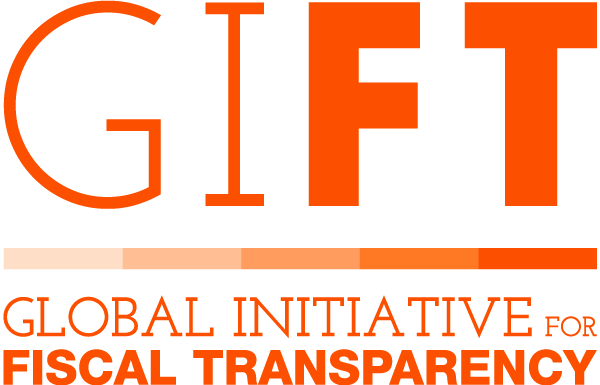 Это заключается также в понимании того, какая же информация действительно представляет интерес для людей с учетом их возраста, увлечений, жизненных путей, потребностей и т.д.
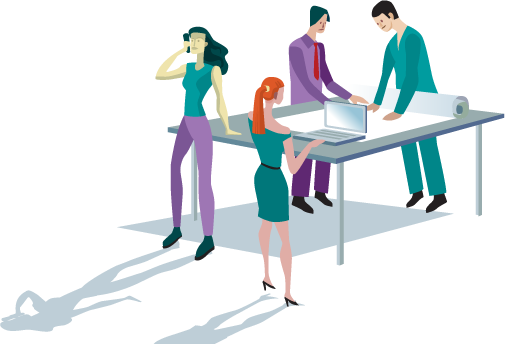 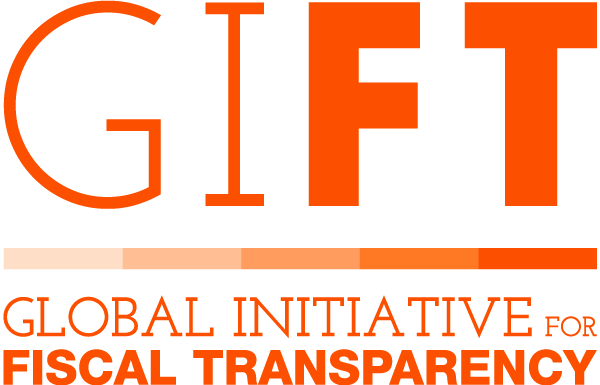 И к пониманию того, какая из этой информации может помочь людям с учетом их
возраста, увлечений, жизненных путей, потребностей и т.д.
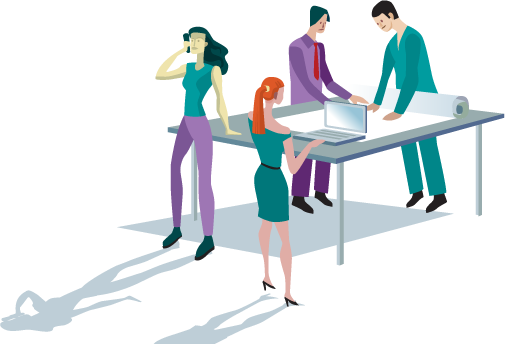 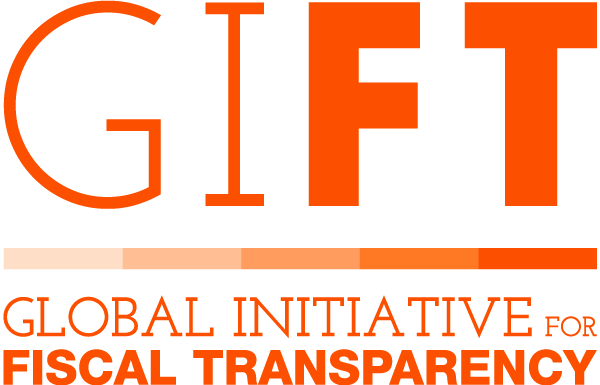 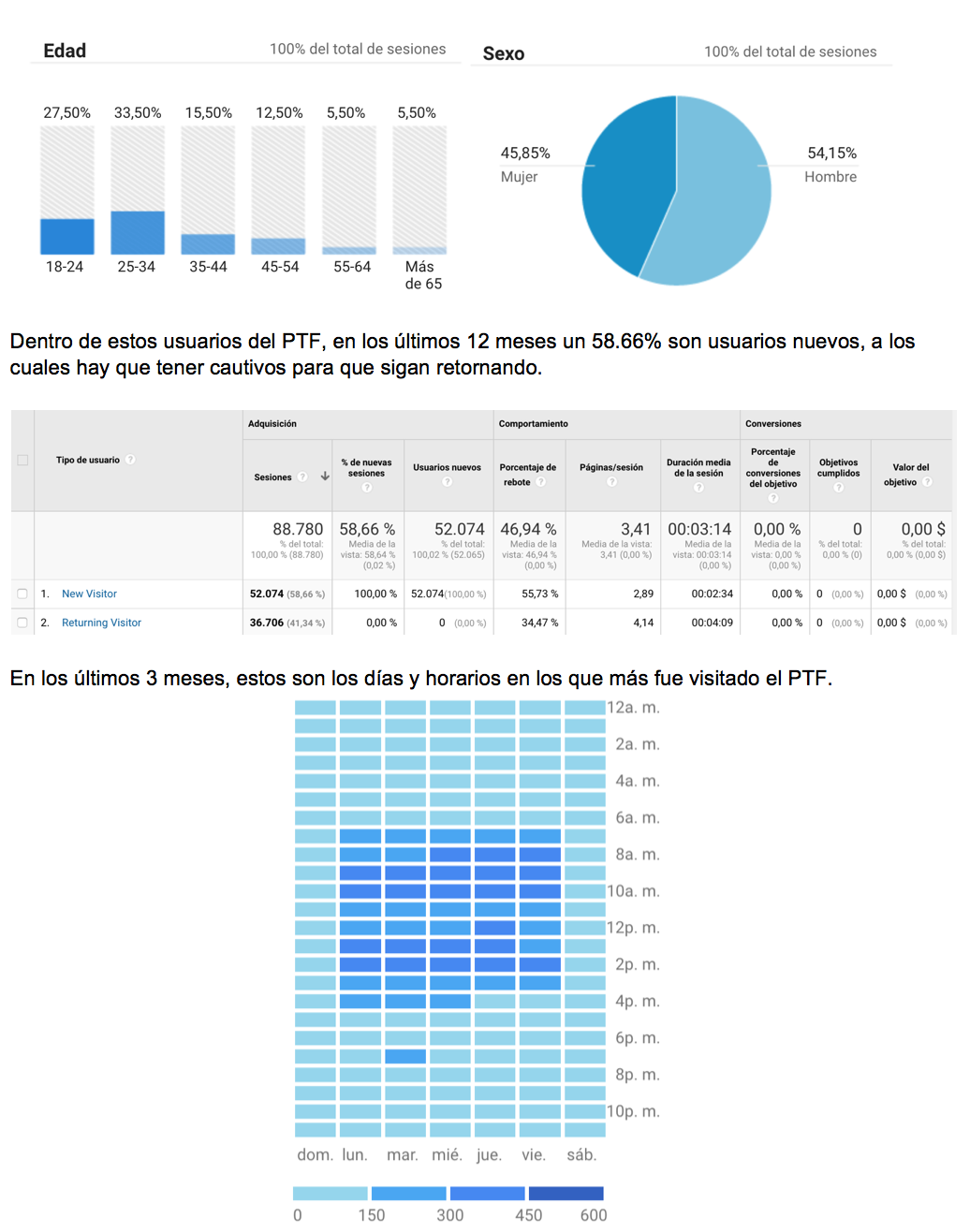 Много информации !
Помните ...
Разным аудиториям нужны разные содержания, но они всегда должны быть изложены открытым текстом!
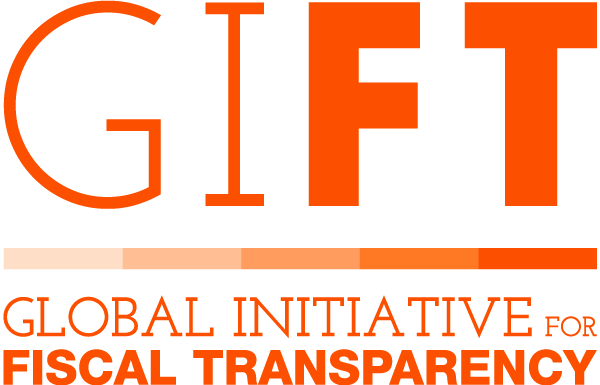 3
Выберите свои
каналы
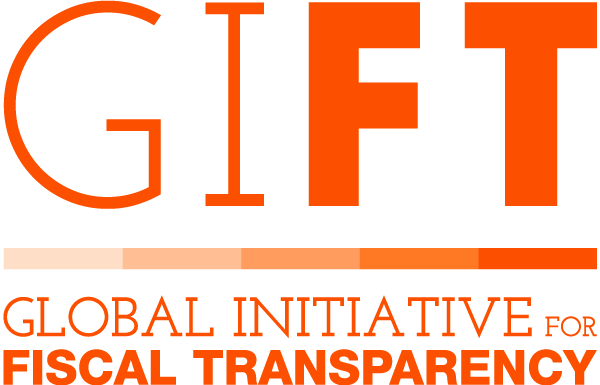 Используя все эти данные, типы каналов, типы аудиторий и аналитику, Вы сможете определить, какие из каналов социальных сетей Вам действительно нужны
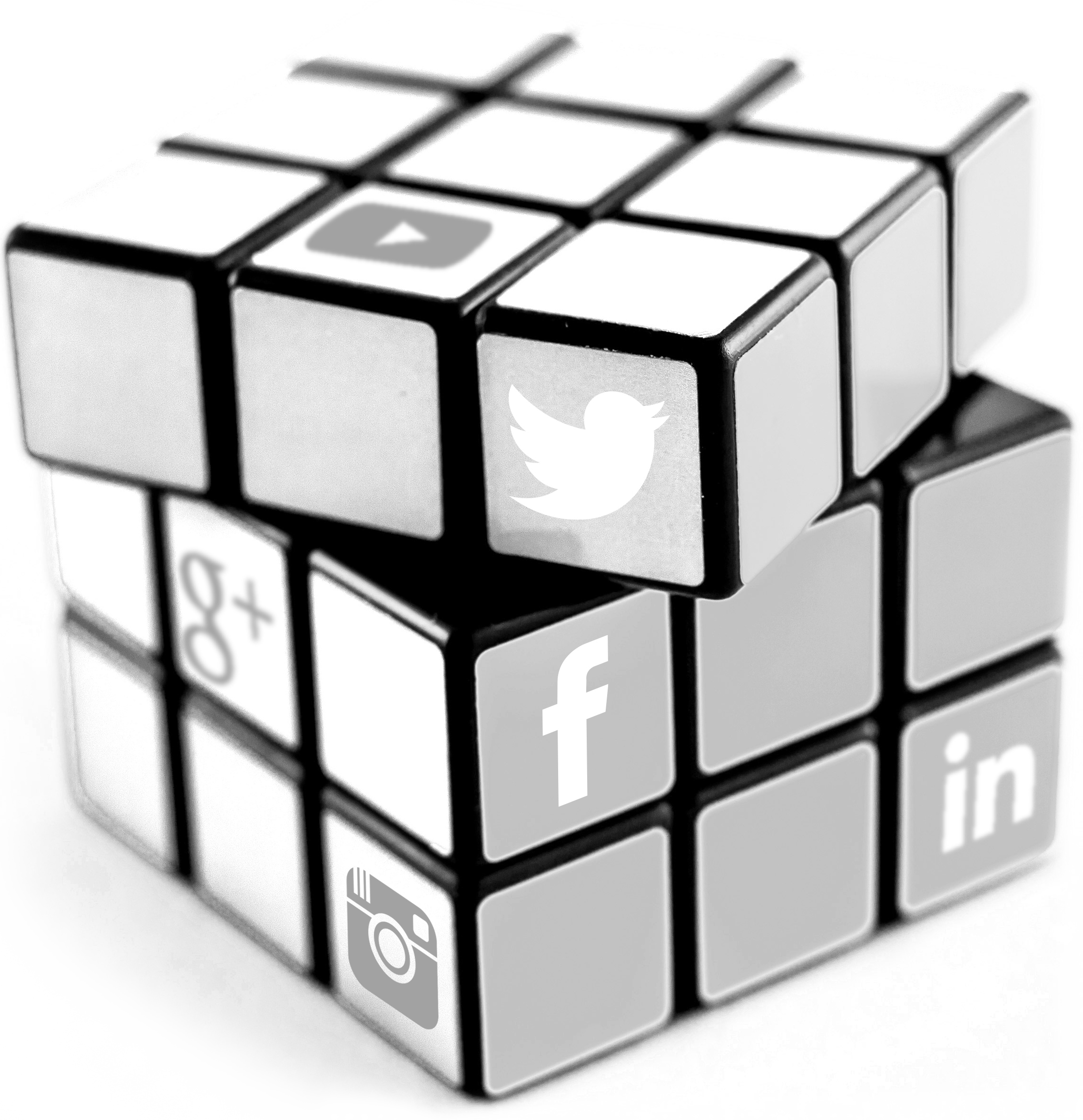 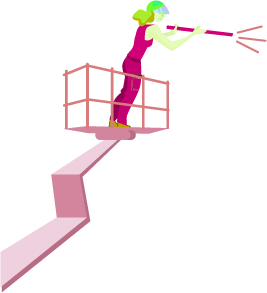 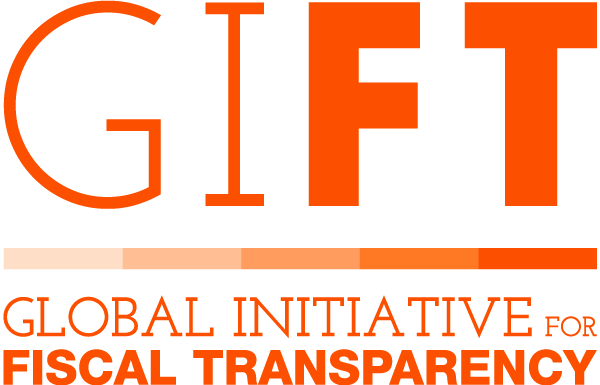 ВНИМАНИЕ!!!
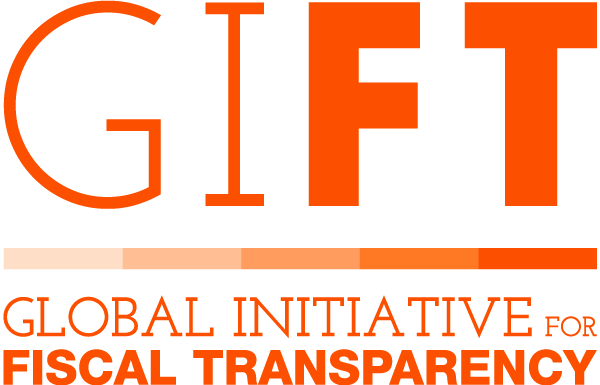 Это можно
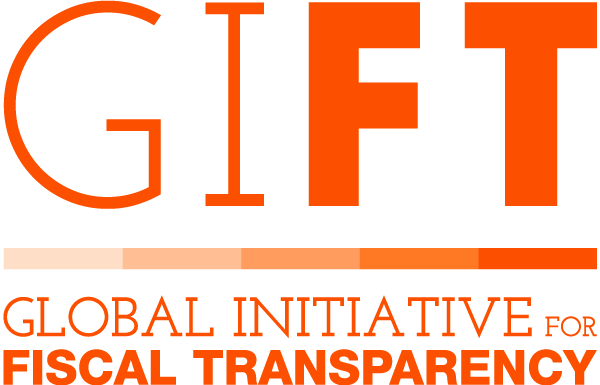 Это можно
Хорошая КОМАНДА!
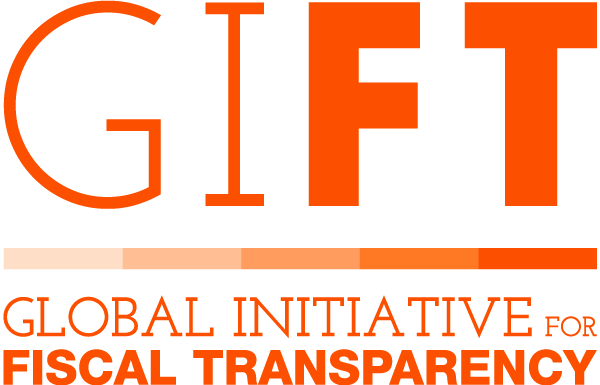 Это можно
ПАРТНЕРСТВО!
Мыслите категориями коллаборативного содержания, например ...
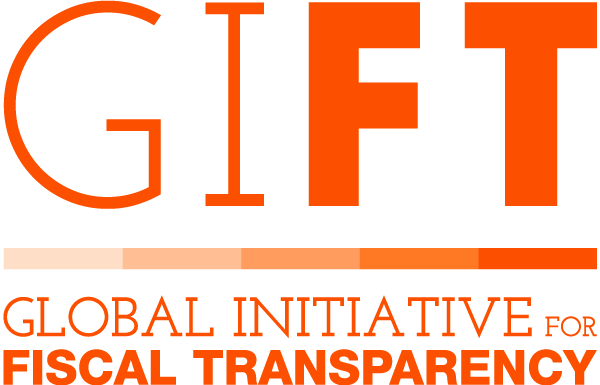 Это можно
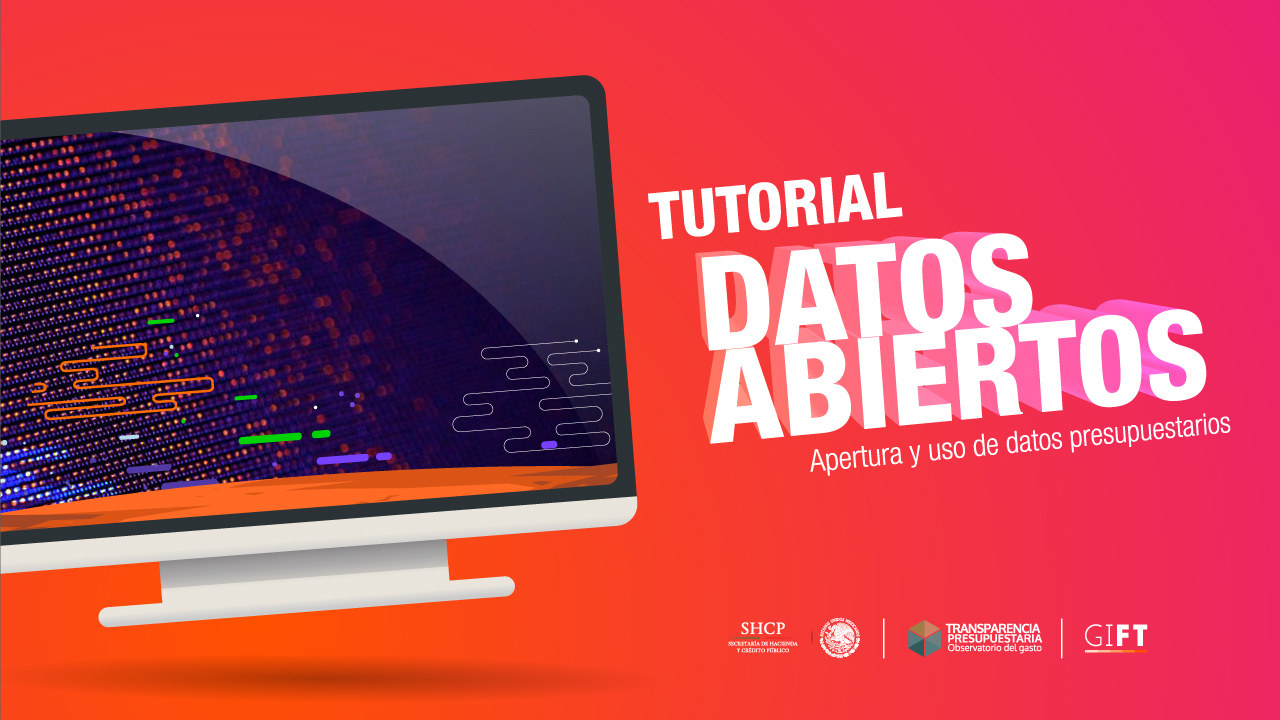 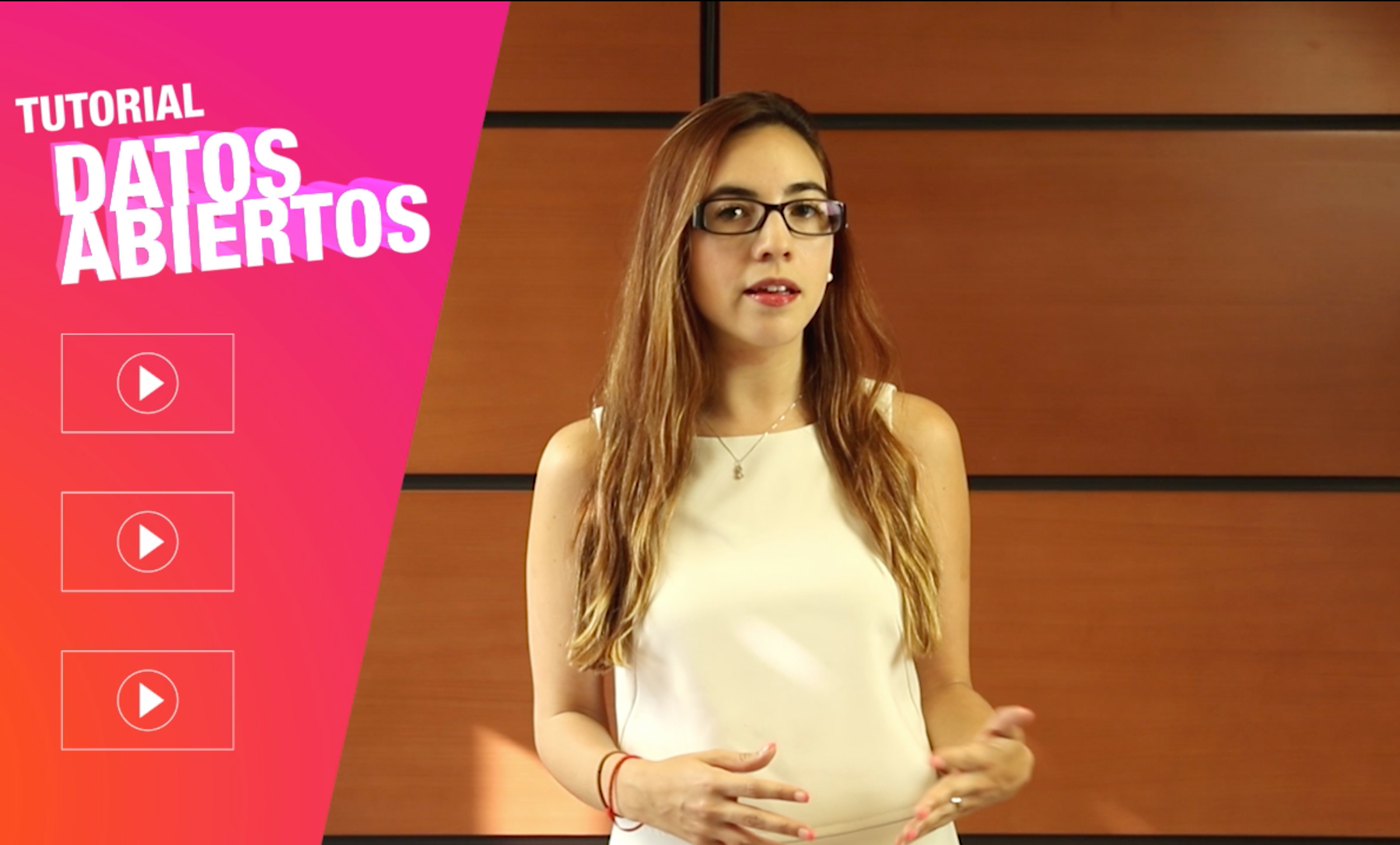 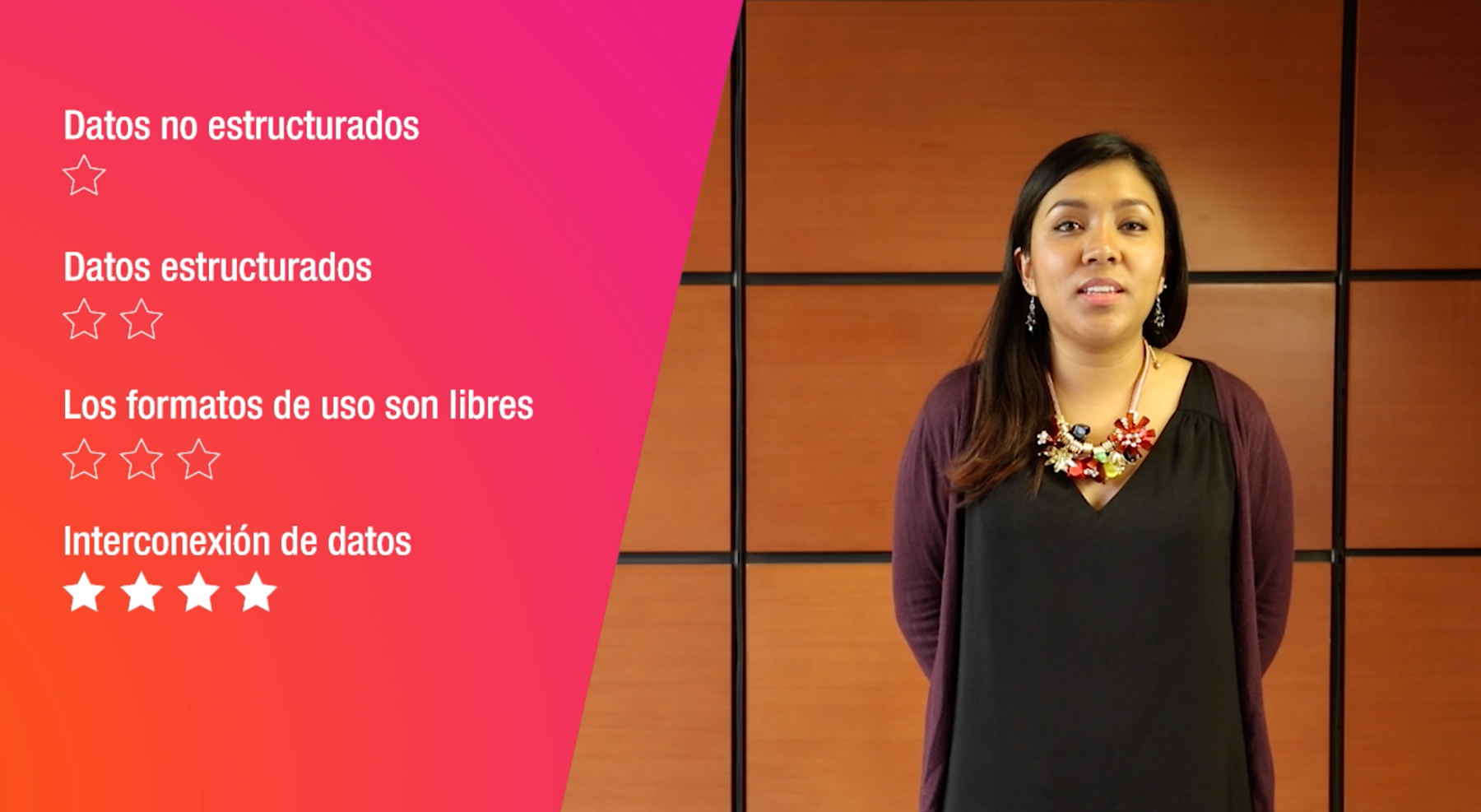 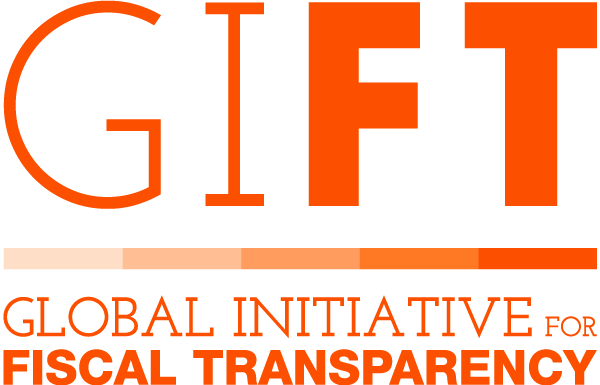 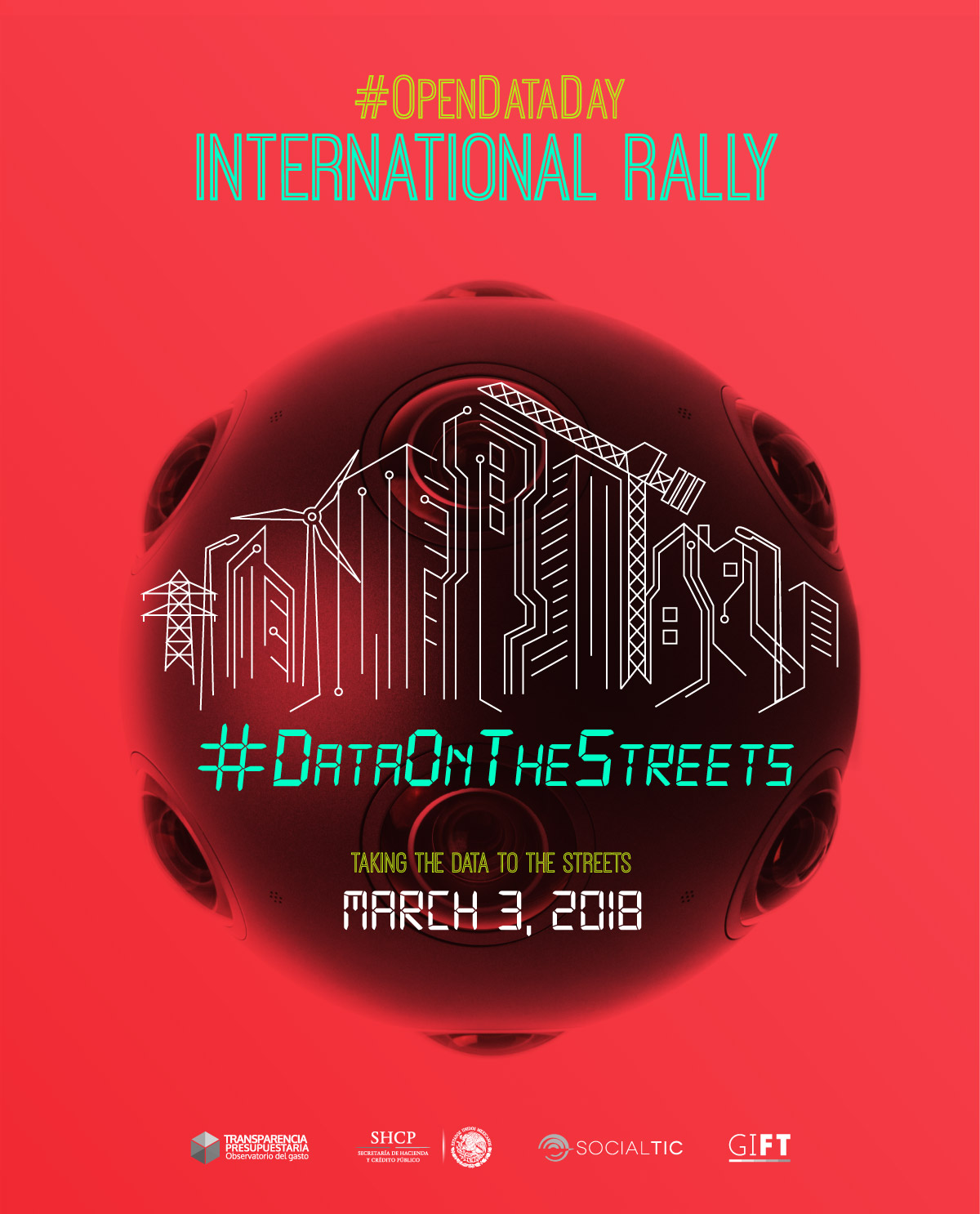 Это можно
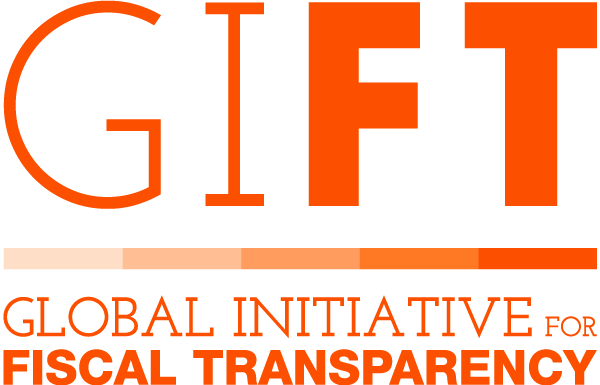 Это можно
ПРОВЕРЯЙТЕ и перепроверяйте Вашу аналитику.
Пытайтесь идти в ногу с интересами Вашей аудитории, чтобы всегда использовать обновленное содержание.
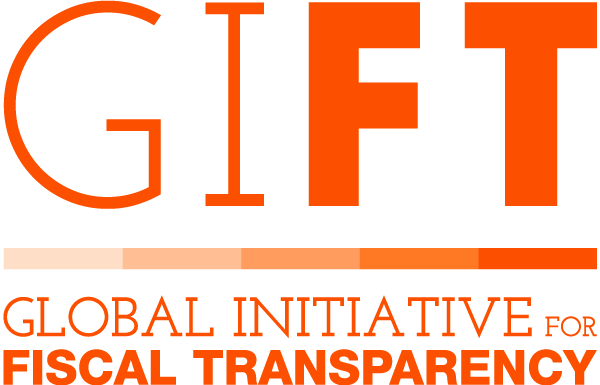 Это можно
Электронные таблицы.
ОБОЗНАЧАЙТЕ Ваших лидеров, приверженных последователей и т.д. с учетом интересов, тем, возраста и т.д.
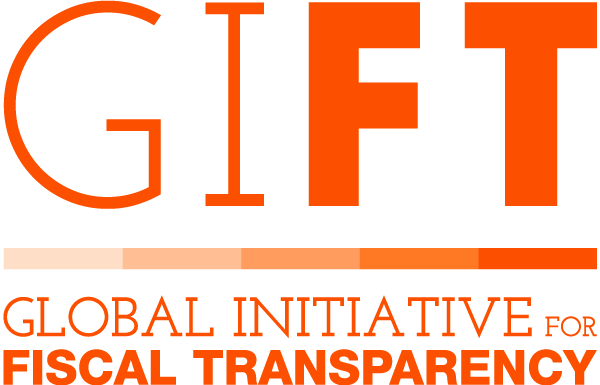 Это можно
ПАПКА ВХОДЯЩИХ СООБЩЕНИЙ, делитесь входящими сообщениями, направляя их организациям с общими интересами
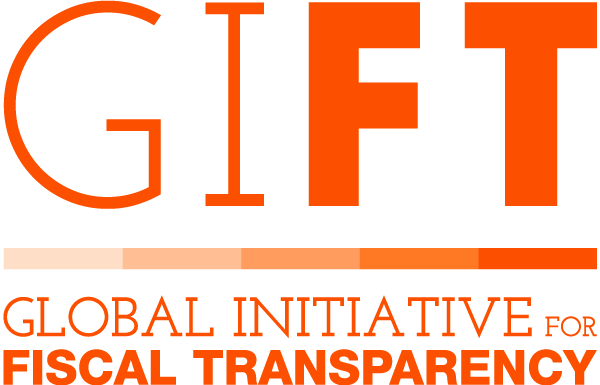 Это можно
СИНТЕЗИРУЙТЕ информацию, сегодня терпение людей действительно на пределе.
Но всегда оставляйте ссылку на полный контент.
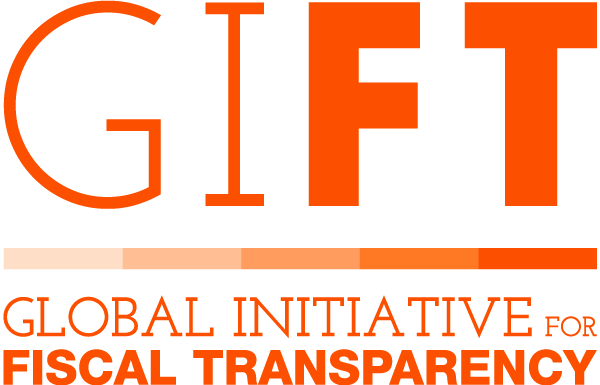 Это можно
Каналы социальных сетей для НАСЕЛЕНИЯ?
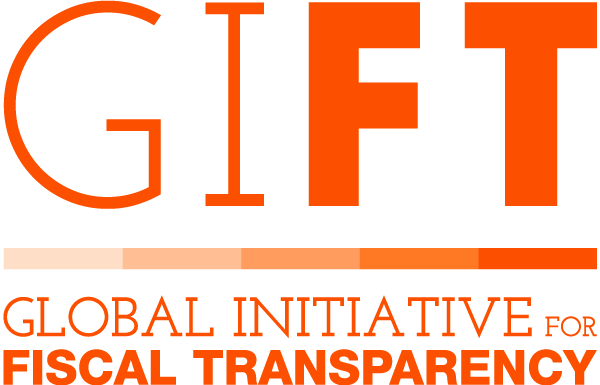 Это можно
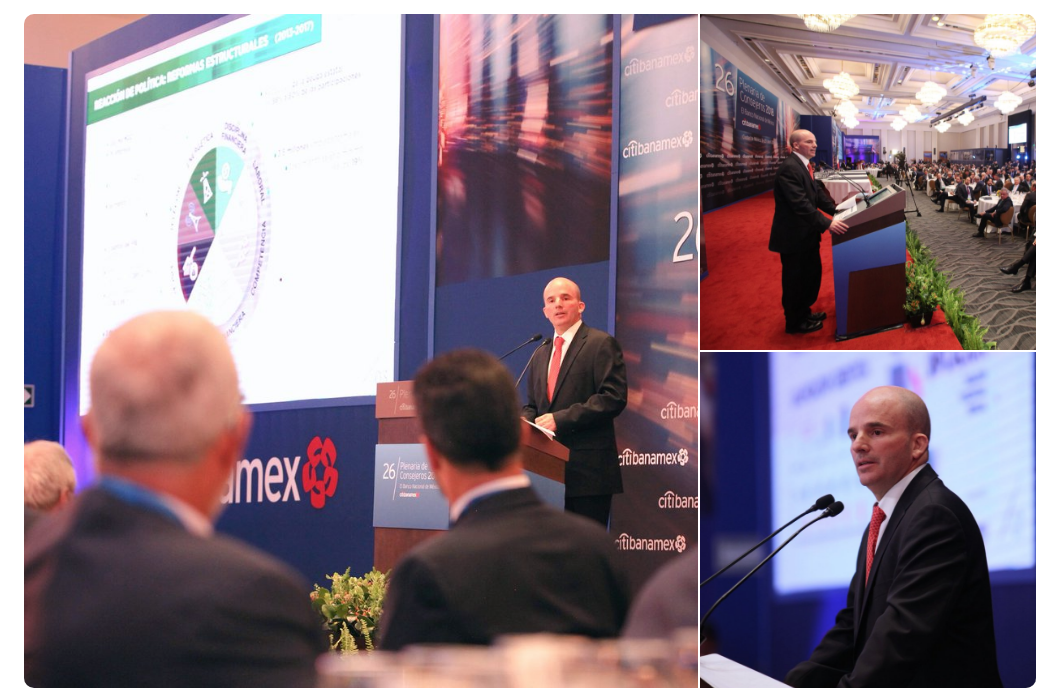 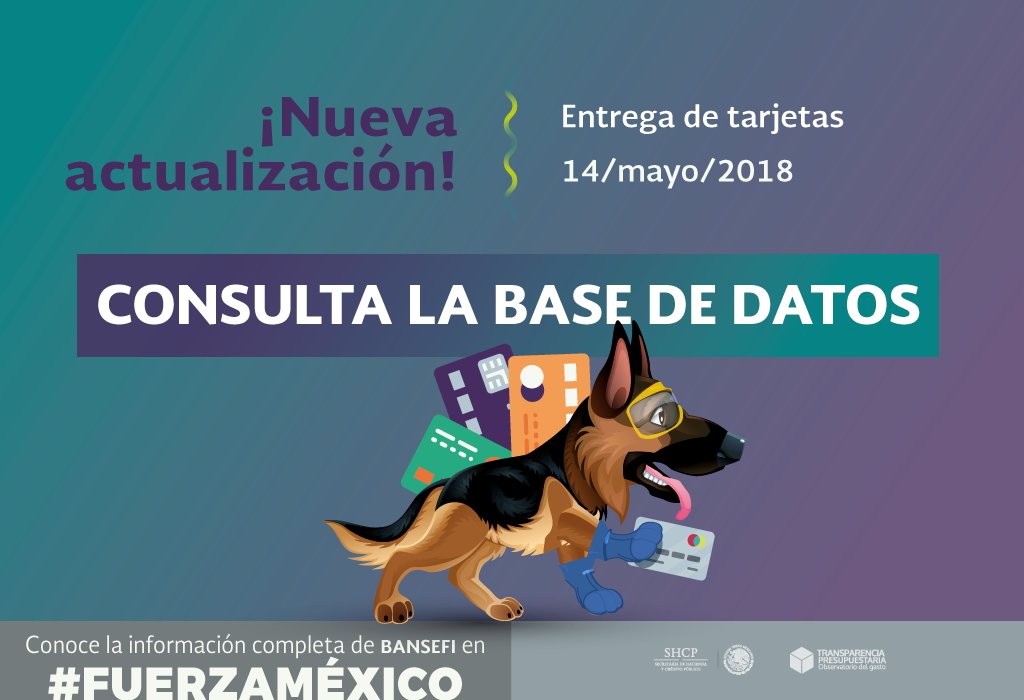 Твит Министерства финансов
Твит канала социальных сетей для населения
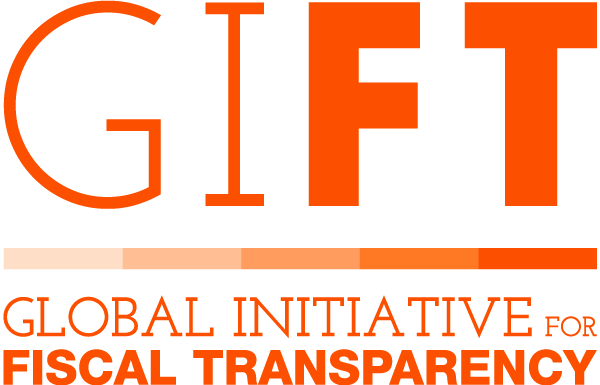 Это можно
ИСПЫТАЙТЕ Ваше содержание, не бойтесь использовать новые визуальные инструменты представления информации
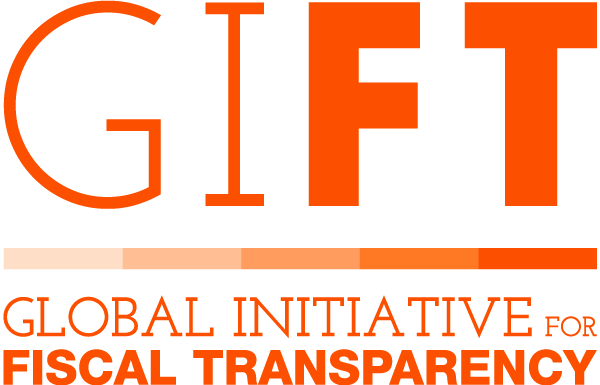 Это можно
ИСПОЛЬЗУЙТЕ ПОВТОРНО, Ценное содержание можно использовать повторно
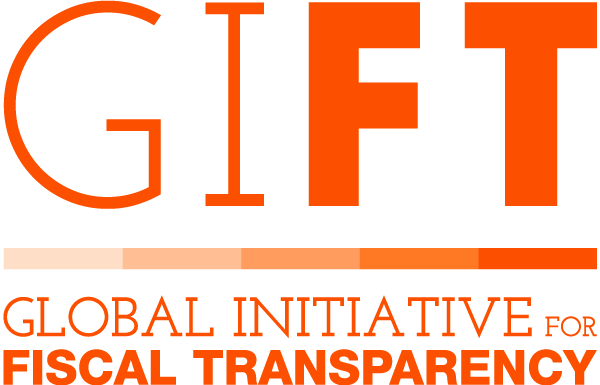 Это можно
Сообщения С фотографиями, графикой или видео обычно привлекают больше внимания! Но не используйте изображения со скучным содержанием.
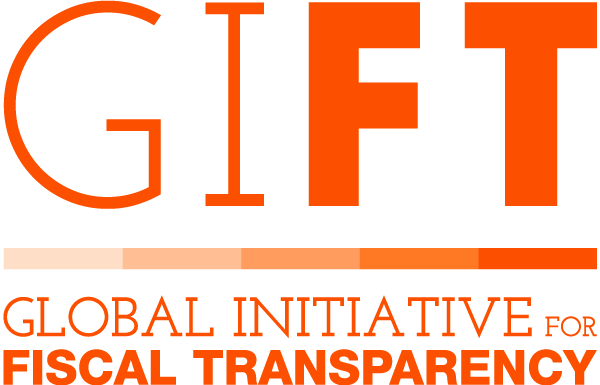 Это нельзя
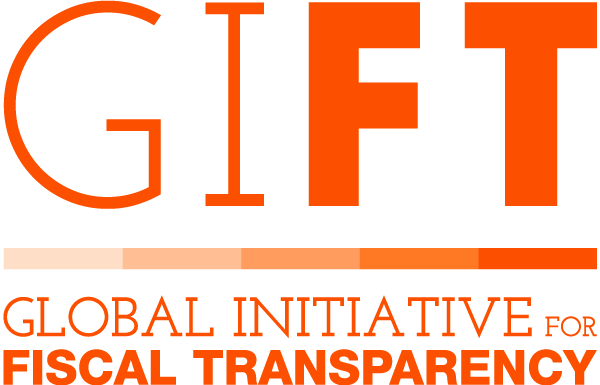 Это нельзя
Все должно быть ПРОЗРАЧНО, Не используйте подделки, Не покупайте пользователей или симпатии
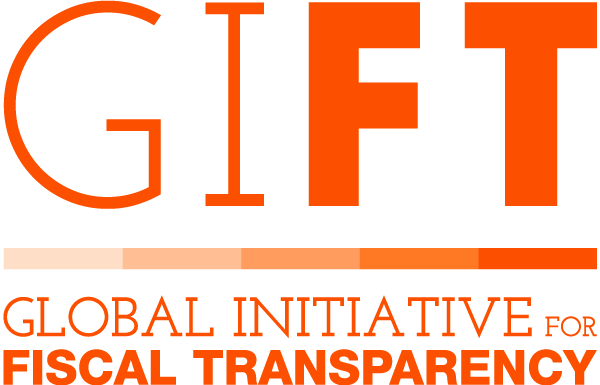 Это нельзя
Не следуйте за всеми без исключения
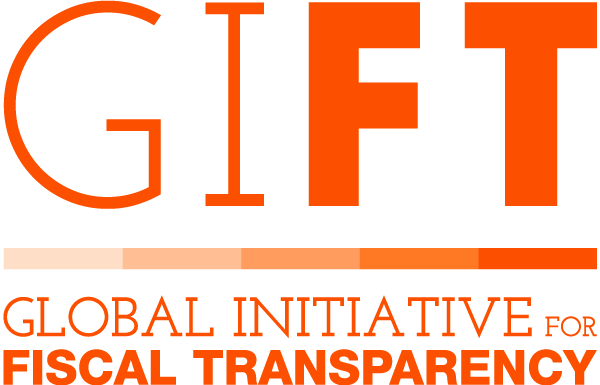 Это нельзя
Не стирайте сообщения людей, не игнорируйте и не уничтожайте негативные комментарии. Каждый негативный комментарий можно обратить в ПОЛОЖИТЕЛЬНЫЙ комментарий
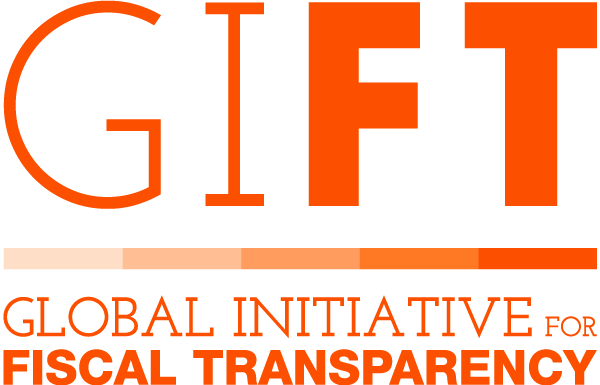 Это нельзя
Не составляйте график сообщения, забывая о нем.
Обращайте внимание на реакции пользователей на АНАЛИТИКУ.
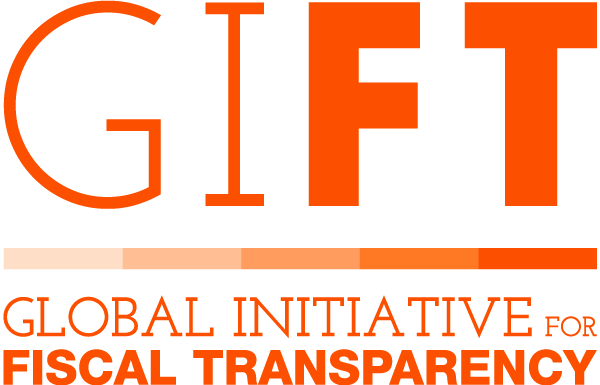 Это нельзя
Не рассылайте сообщения без присвоения ярлыков потенциально интересным учетным записям.
Не злоупотребляйте ярлыками, никогда не присваивайте ярлык одной и той же учетной записи каждый день
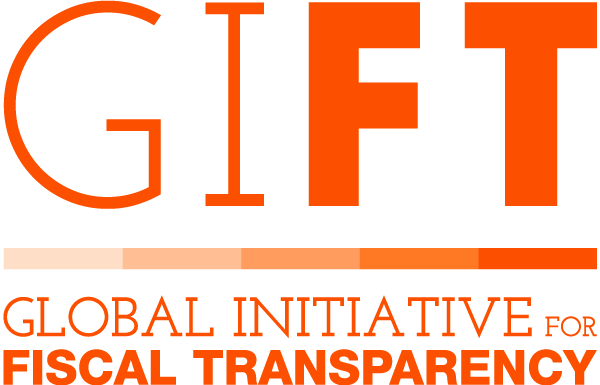 Это нельзя
Не оставляйте без внимания свой бизнес, всегда будьте в курсе того, что происходит каждый день на Ваших каналах
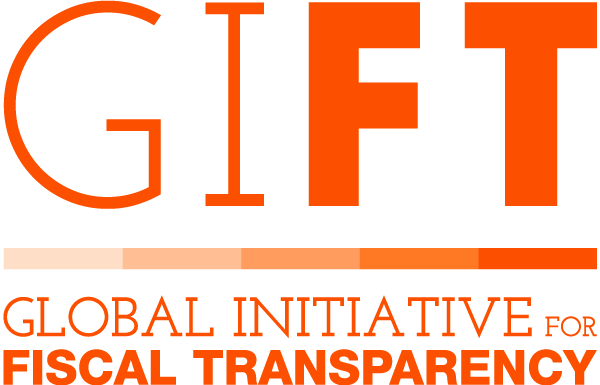 Это нельзя
Не отправляйте сообщения только ради того, чтобы их отправить, лучше каждый день рассылать меньше сообщений, но с ценным содержанием
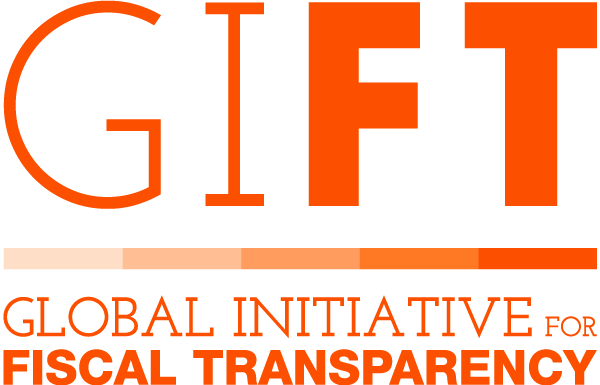 Это нельзя
Ни когда не ставьте "лайки" своим собственным сообщениям
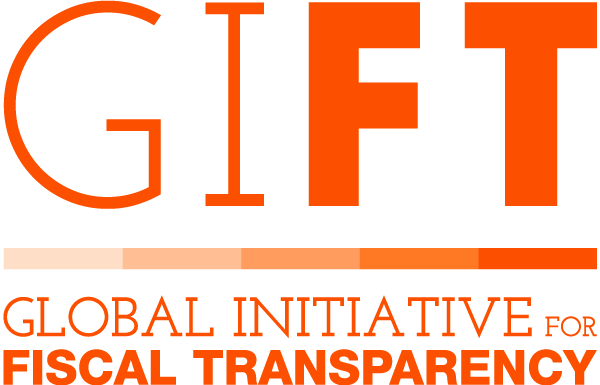 Это нельзя
Не используйте длинные ссылки и хештеги.
Вы всегда можете сократить ссылку, используя Bit.ly
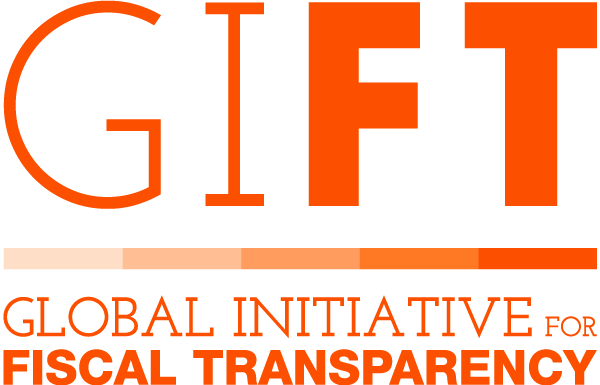 Присоединяйтесь к нам!
     @fiscaltrans


www.fiscaltransparency.net
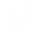 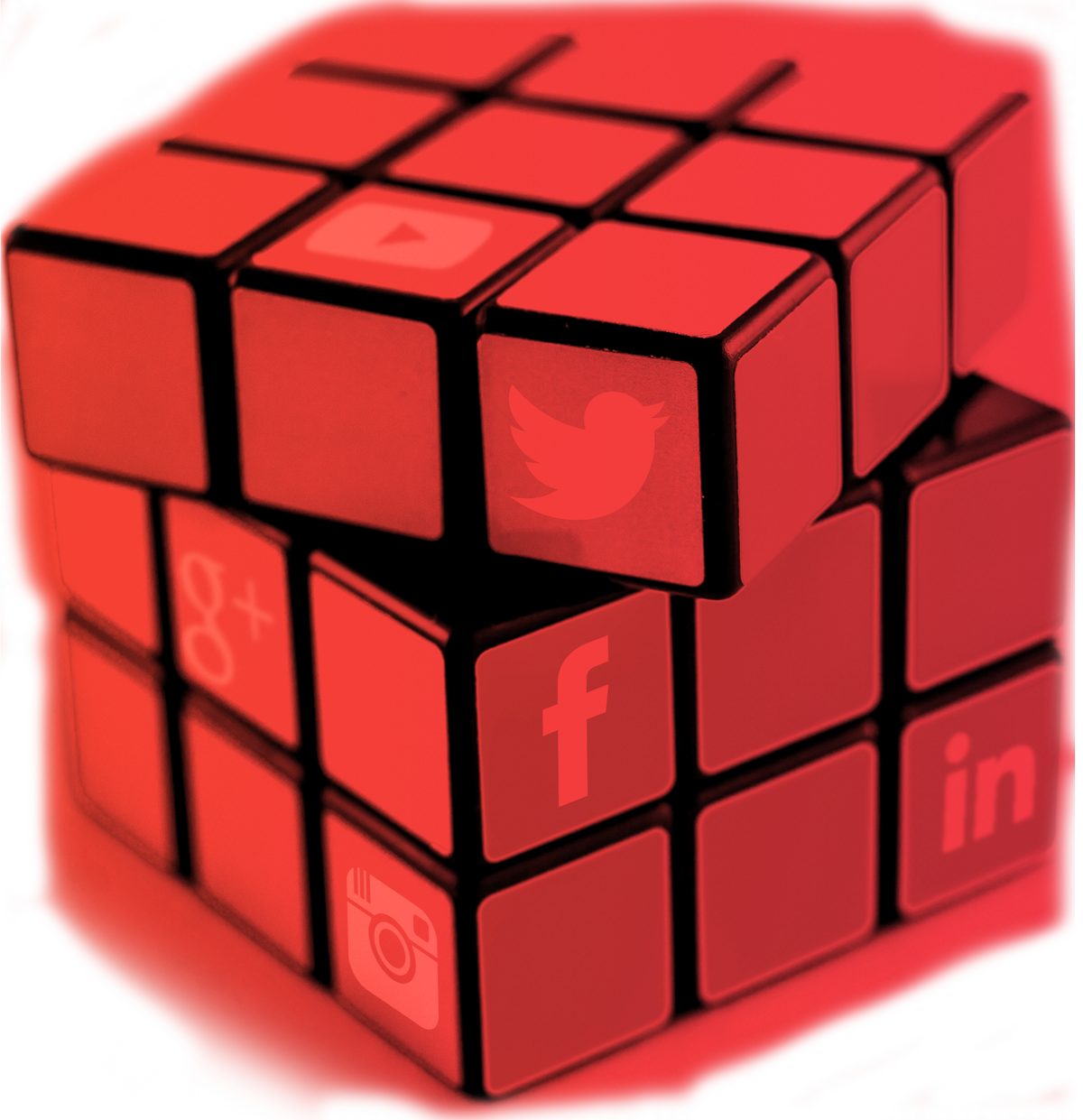 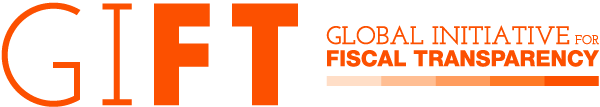